Tanımlayıcı istatistiki analizler
Doç.Dr. Eda YAŞA ÖZELTÜRKAY
 Çağ Üniversitesi
SPSS ile tanımlayıcı istatistikler
Bir makalenin/tezin yöntem kısmı nasıl yazılır?
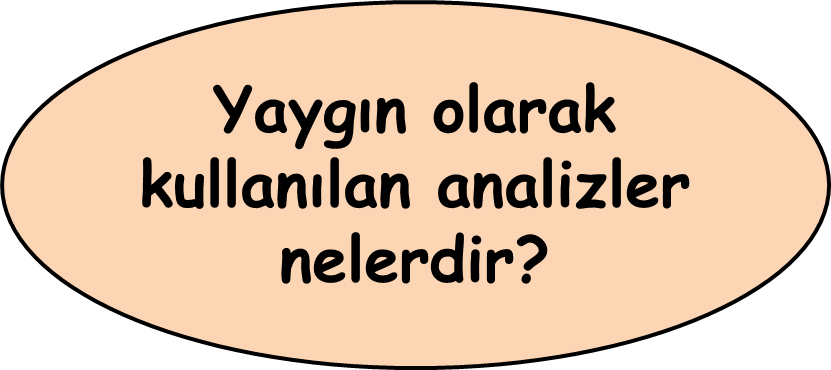 Tez/makale bilimsel bir çalışmada içerik taslağı
Metodoloji
Veri analizi öncesi işlemler
Verinin kontrolü, kodlanması ve bilgisayar programına girişi tamamlandıktan sonra,  her bir değişkenin yapısı, araştırıcı  tarafından incelenmelidir.
Sıklık dağılımı
Ortalama
Standart sapma
Basıklık
Çarpıklık gibi  tanımlayıcı istatistiki  yöntemlerle verinin yapısı incelenmelidir.
Veri analizi öncesi işlemler
Örnek; Yerel seçim  sonuçları,  belirli bir dönemde satılan ürünler, gelir grupları vb. 
Histogram, çubuk grafik ve çizelgelerle gösterilebilir.
SPSS’de Veri dosyasını açın > Analyze>Descriptive Statistics>> Frequencies….
Uygulama:  Veri seti 1 (2020).sav dosyasını açınız
İlgili değişkenlerin frekans analizini yapınız
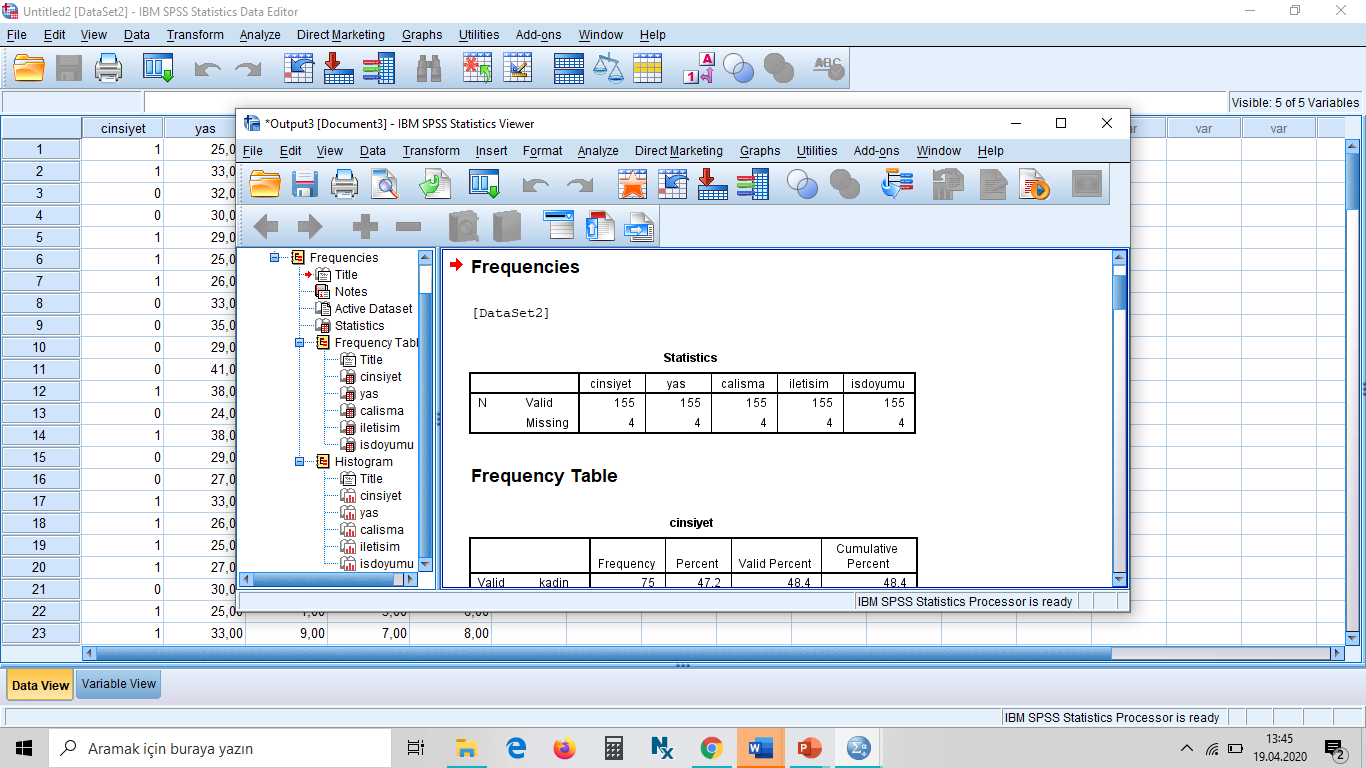 Merkezi eğilim ölçüleri
Bir değişkene ait değerlerin toplamının, gözlem sayısına bölünmesi  ile hesaplanır.
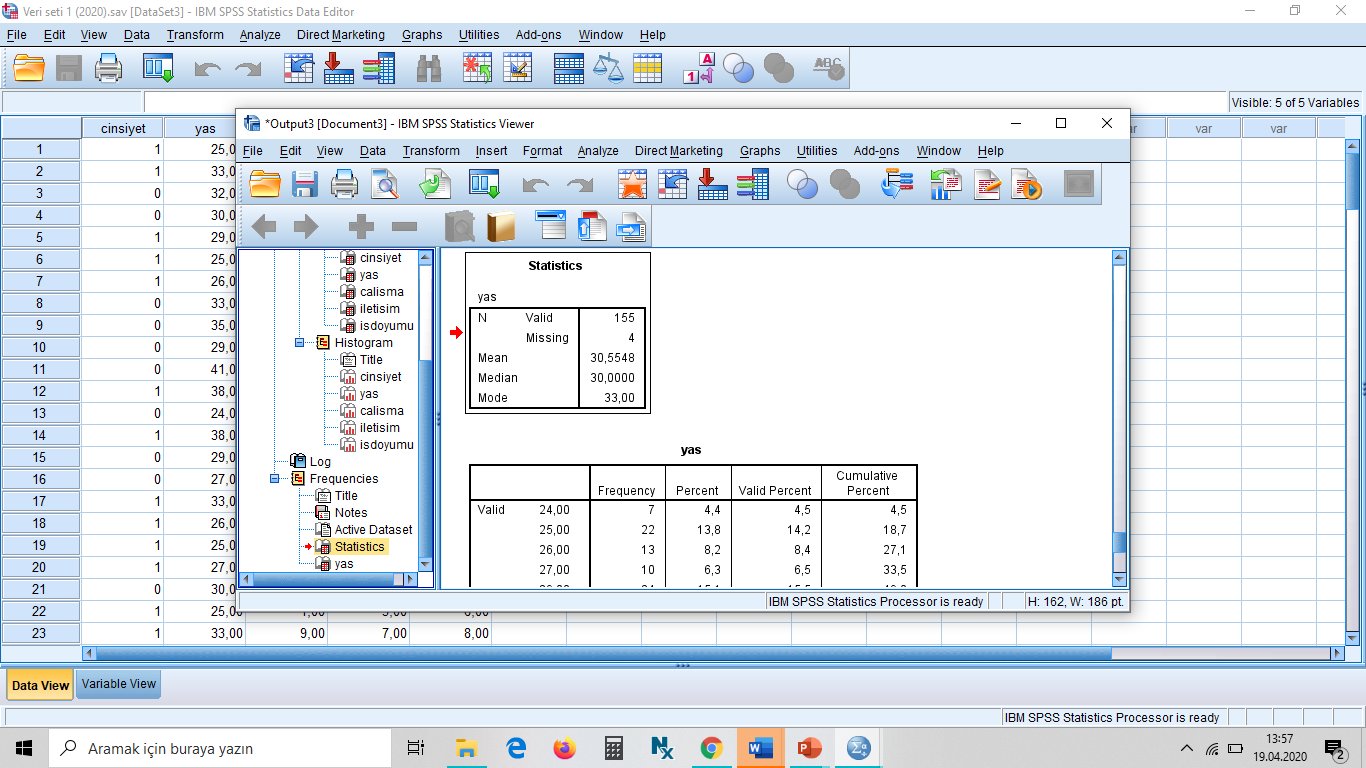 Değişkenlik dağılım ölçüleri
Merkezi eğilim ölçüleri, verinin dağılımı ya da değişkenliği hakkında kısıtlı bilgi verir.  Verilerin ne derece dağıldığı ve ortalamadan uzaklaştıklarını anlamak için değişkenlik dağılım ölçülerine bakılır.
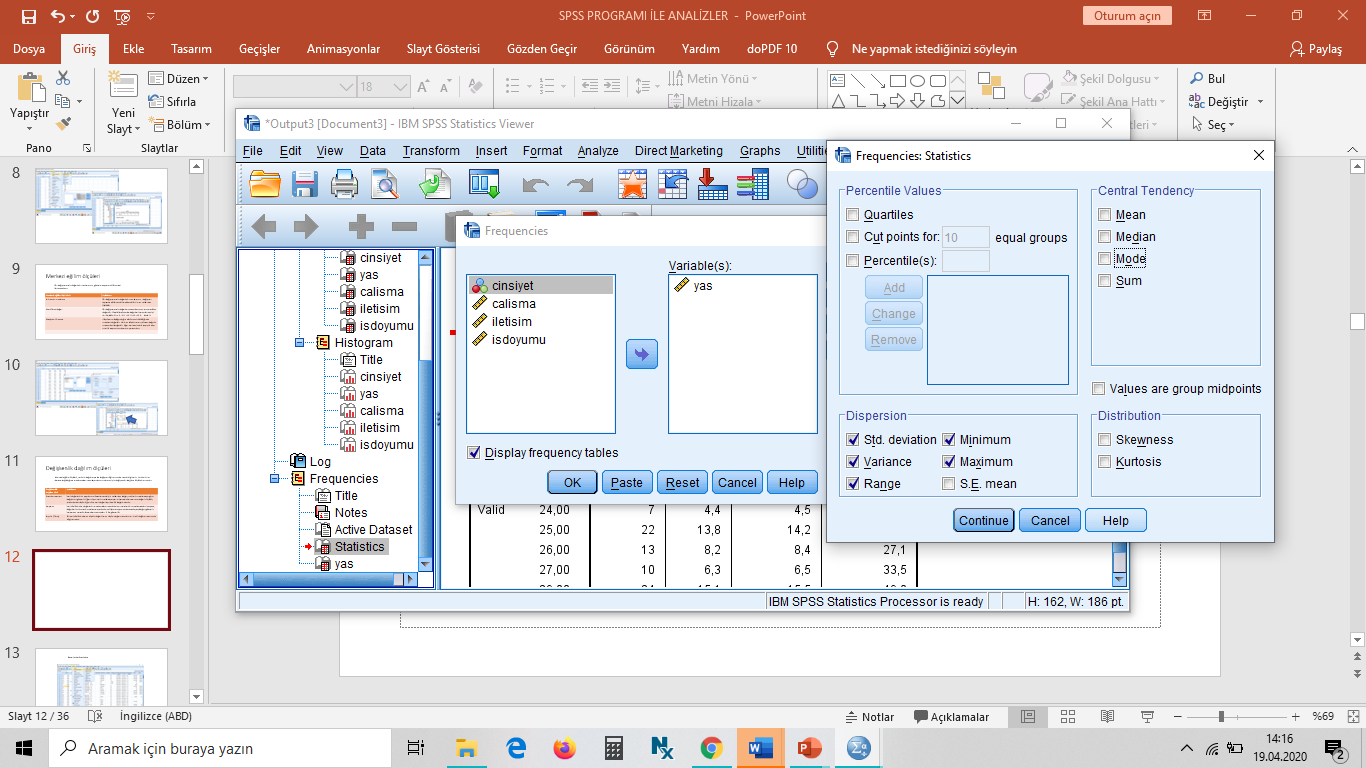 Normal dağılım ve biçim ölçüleri
Gauss dağılımı olarak da bilinir.
 Dört temel özelliği vardır:
1. eğri, dikey eksene göre simetriktir. Puanların yarısı sağda yarısı sol taraftadır.
2. puanlar merkez etrafında kümeleme gösterirler
3. İdeal normal dağılımda mod, ortanca ve ortalama birbirine eşittir.
4. Dağılımın her iki ucu giderek yatay eksene yaklaşır.
Normal dağılım eğrisi…
Normal dağılım bir olasılık dağılımı olduğuna göre, ortalaması ve SS bilinen bir ölçümün yüzde kaçı olasılıklı olarak normal dağılımdadır bilinebilir.
Basıklık … Çarpıklık…
Sonuçlar…..
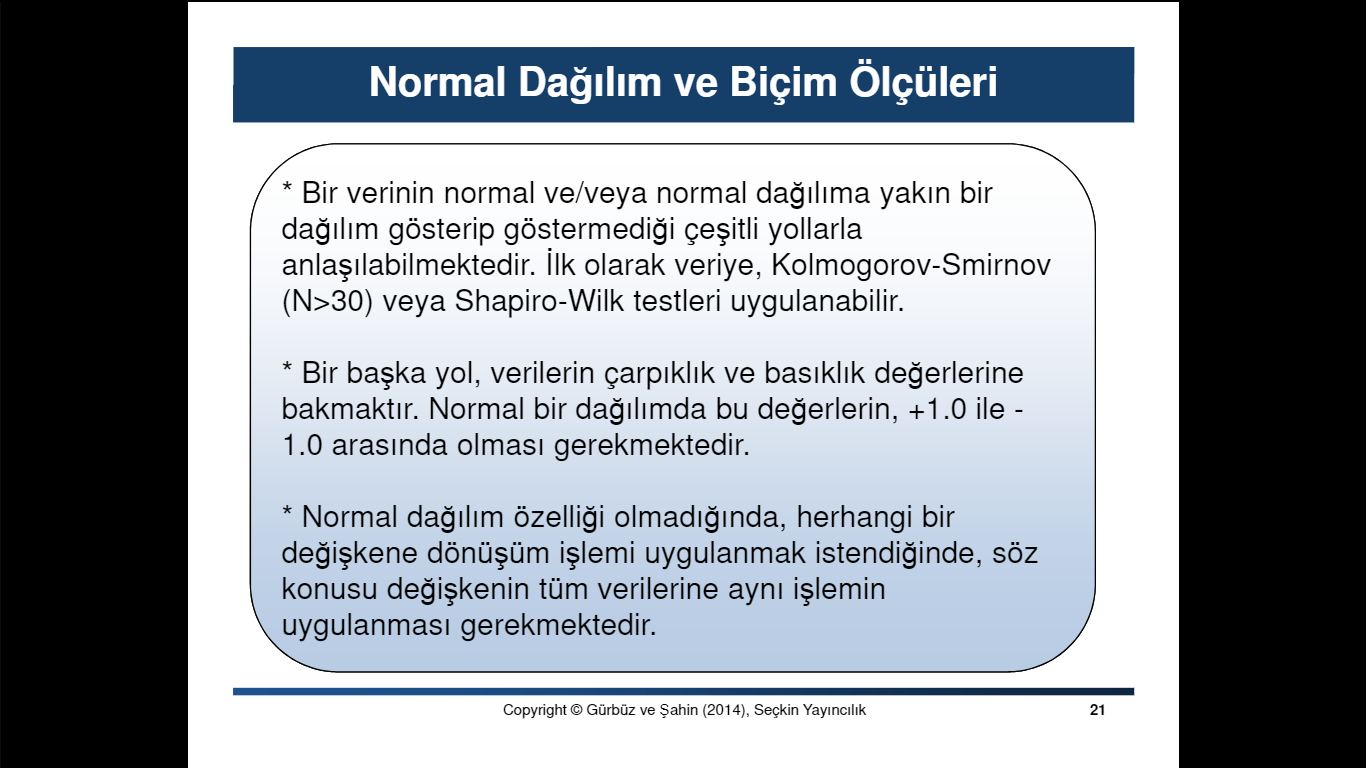 Uygulama  2- Tanımlayıcı istatistikleri  yapınız.
Tanımlayıcı İstatistikleri Hesaplayanız(Alfabetik sıra ve küçükten büyüye göre)
 Veri seti: egt03.sav
İstatistiksel analizlerin sınıflandırılması
İstatistiki yöntemlerin araştırma sorunsalına göre sınıflandırılması
Kaynaklar:
 Şahin, F, Gürbüz,S, sosyla bilimlerde araştırma yöntemleri  Seçkin yayınları 
Tonta, Yasar, yunus.hacettepe.edu.tr/ ~tonta/courses/spring2008/bby208/, e.t. 17.04.2018
Yıldız,E, (2019)SPSS ders notları, Baskent üniversitesi